Thema: «Mein sechszehntes jahrhundert»
Le thème: 
«Mon seizième siècle»
Тема: «Мой XVI век»
Работа с таблицей
Работа с таблицей
Работа с хронологией
Работа с комиксом
Работа с комиксом
Работа с моделями
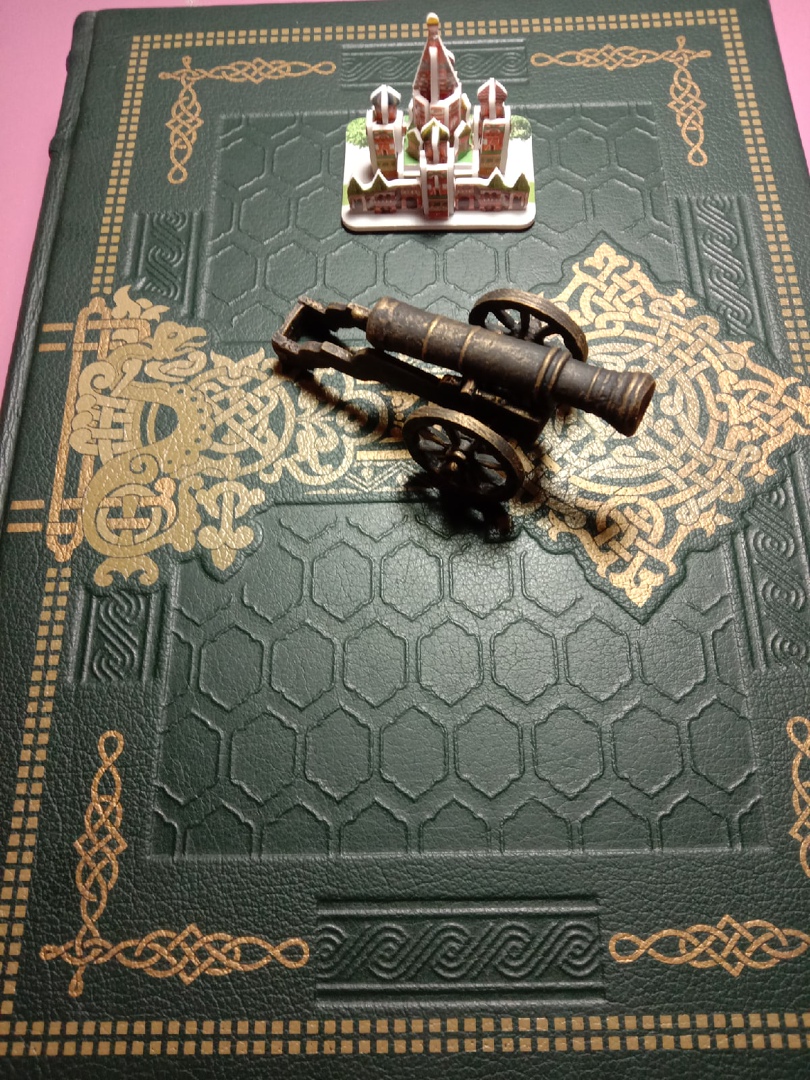 Работа с кубиками историй
Домашнее задание
Le devoir: «Je vivais au seizième siècle».
Die Hausaufgabe ist: Schreibt den Aufsatz: «Ich lebte im sechzehnten Jahrhundert»